Брянское государственное училище (колледж) олимпийского резерва
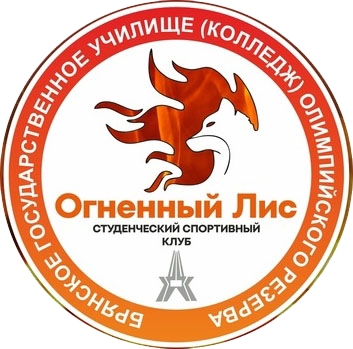 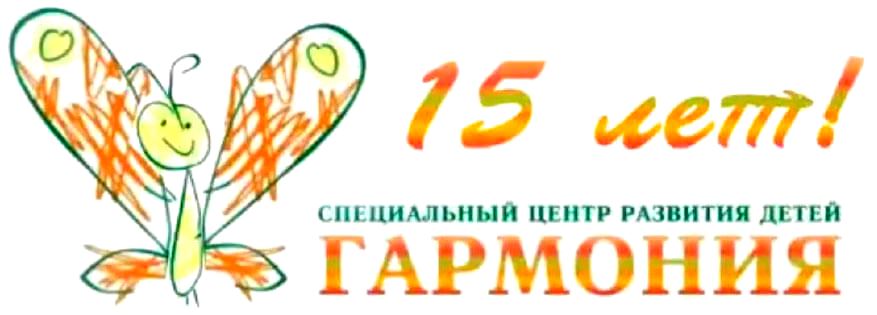 ВОЛОНТЕРСКИЙ ПРОЕКТ
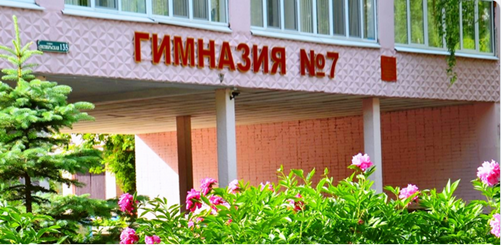 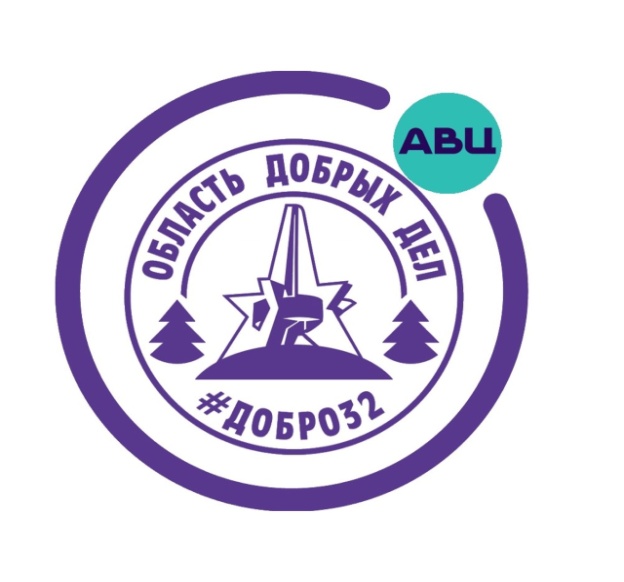 Спортивный МУРАВЕЙНИК
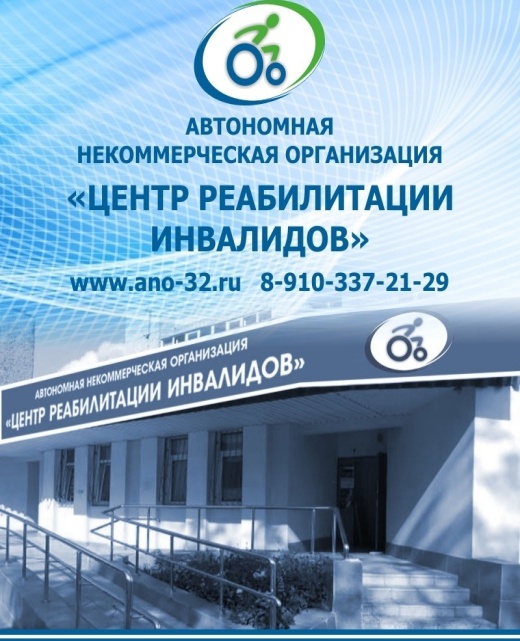 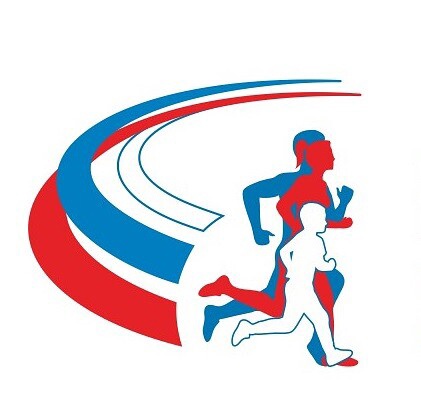 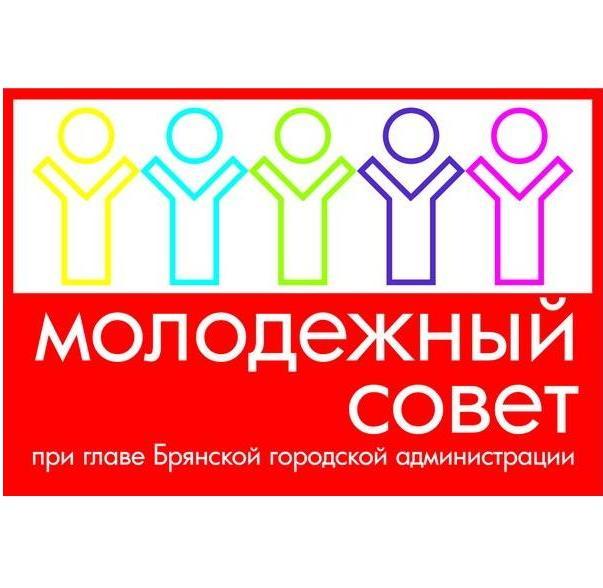 Центр добровольческих инициатив училища (колледжа) олимпийского резерва (ЦДИБГУОР)
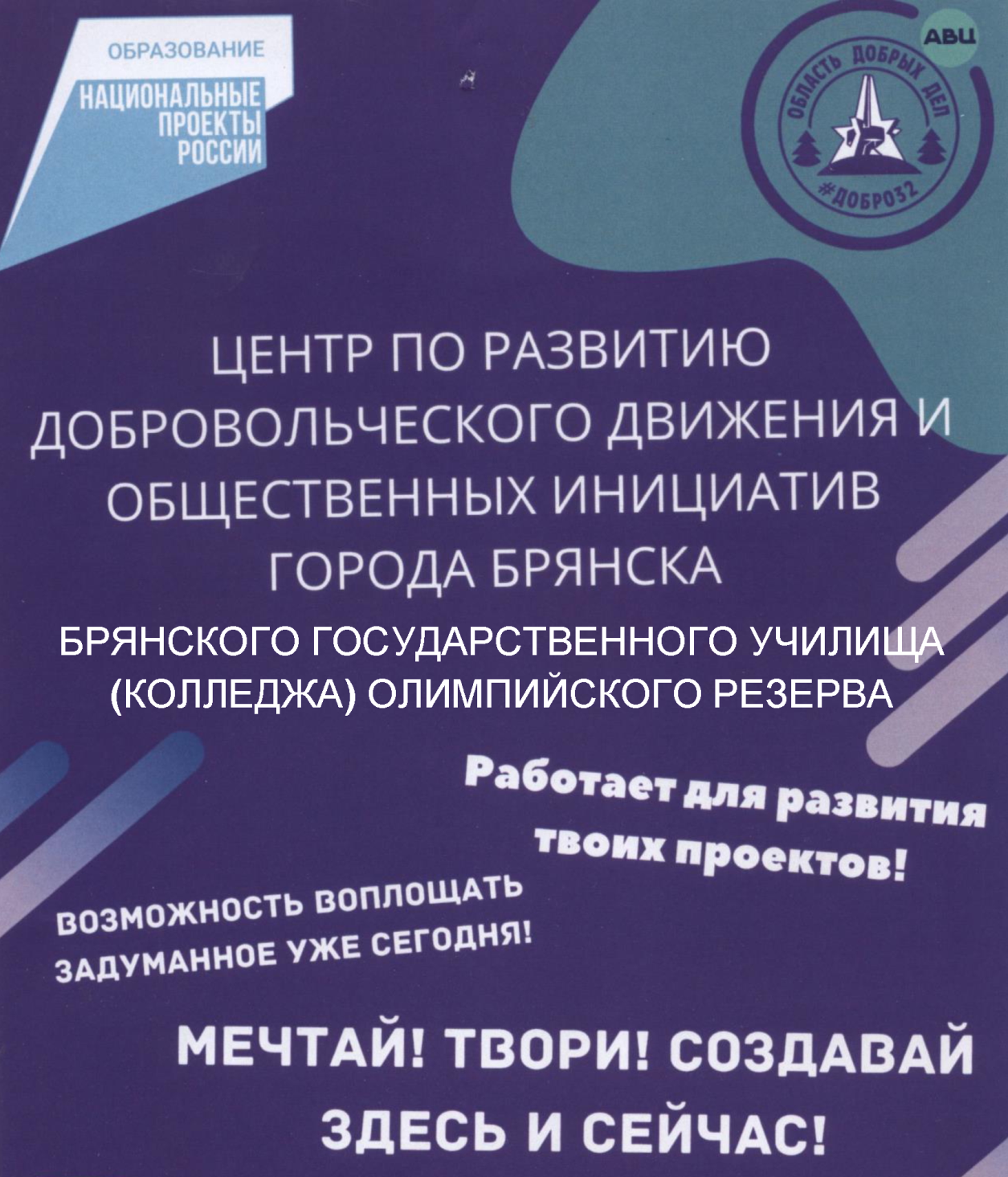 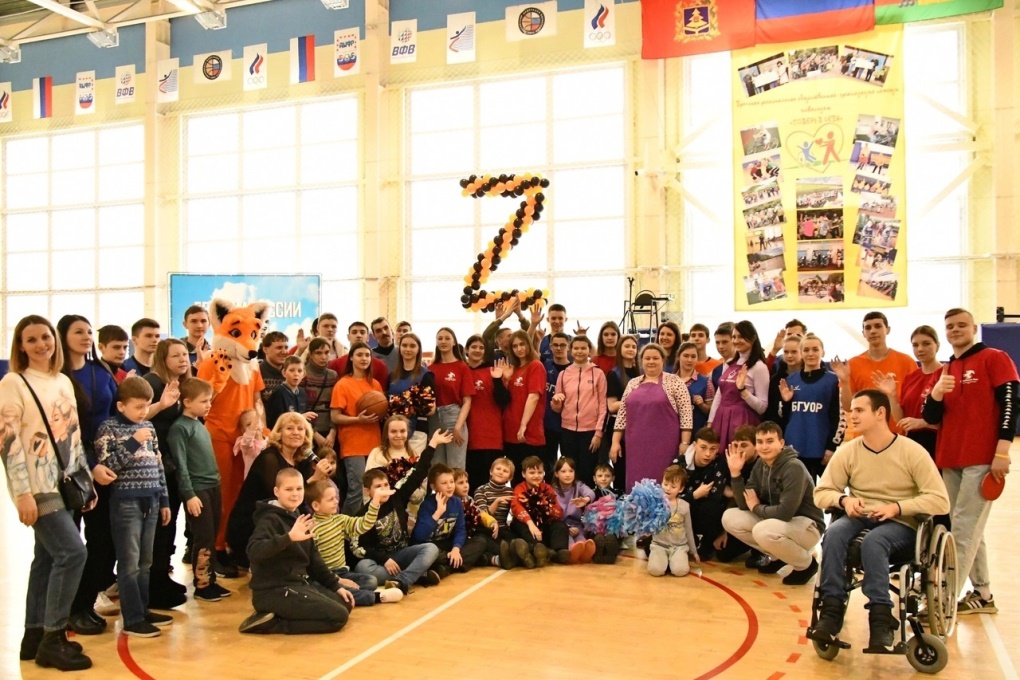 ЦЕЛЬ ПРОЕКТА
Привлечь воспитанников центров развития и реабилитации детей с ОВЗ, инвалидов центров реабилитации г. Брянска и Брянской области, воспитанников дошкольных учреждений, учащихся школ города,  детей, оставшимися без попечения родителей социальных приютов  к  активному участию в двигательной спортивной  деятельности на станциях Спортивного МУРАВЕЙНИКА -  на совместных традиционных мероприятиях по пропаганде ЗОЖ, спортивных праздниках, Фестивалях для детей и взрослых.
 Привлечь и активизировать  деятельность  большего числа  волонтеров по организации и проведению станций МУРАВЕЙНИКА, подготовке участников к выполнению  физических упражнений, развитию физических качеств и способностей, выборе вида спорта.
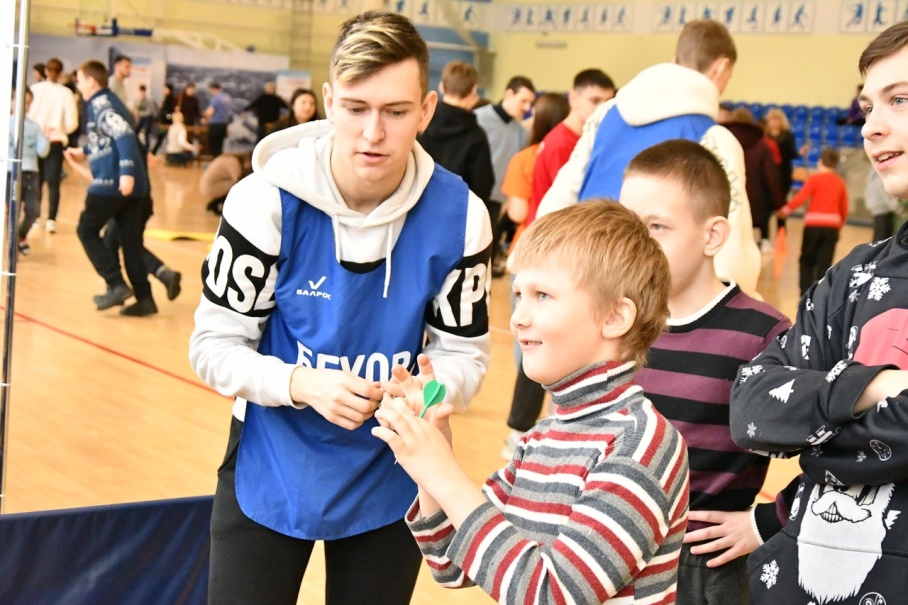 Задачи проекта
1.Определить основные направления и формы взаимодействий центров и организаций для подготовки и проведения мероприятий в начале каждого календарного года.
2. Определить и обучить группы волонтеров и руководителей  для ежемесячной подготовки участников мероприятий в центрах развития и реабилитации, школах, детских садах.
3. Привлечь к участию в дополнительных  занятиях физическими упражнениями, избранным видом спорта, школьников, детей и взрослых с ОВЗ , индивидуально и всей семьёй.
4. Вести пропаганду  ЗОЖ - по развитию физических качеств и способностей, активизации двигательной активности среди детей, школьников, лиц с ограниченными возможностями через участие в проекте .
5. Создать условий для самореализации каждого волонтера, роста его самооценки, развитие профессионального потенциала.
МЕРОПРИЯТИЯ ГОДА ПО ПРОЕКТУ
Спортивный МУРАВЕЙНИК - для детей центров развития «День Защиты детей» (июнь)
Спортивный МУРАВЕЙНИК -  для детей Центра «Гармония» «Папа, мама, я - обычная семья» ( октябрь, февраль)
Фестиваль спорта Дружба для лиц с ОВЗ, инвалидов центров реабилитации г. Брянска (декабрь, апрель)
Рождественский  праздник для детей центров развития «Поверь в себя», социального приюта (январь)
- Спортивный МУРАВЕЙНИК   - для учащихся гимназии и школ города "Оранжевая Весна", «Оранжевая Осень"
- Спортивный МУРАВЕЙНИК "Весенняя  и осенняя спартакиады - "Здоровье!« (март)
- Спортивный МУРАВЕЙНИК - на Фестивале ГТО среди лиц с ПОДА (август) 
- Спортивный МУРАВЕЙНИК  на  Фестивале спорта ГТО- Молодежного Совета ( среди молодежных коллективов города Брянска).(май)
МЕРОПРИЯТИЯ  ДЛЯ  ДЕТЕЙ С ОВЗ В РАМКАХ   ПРОЕКТА
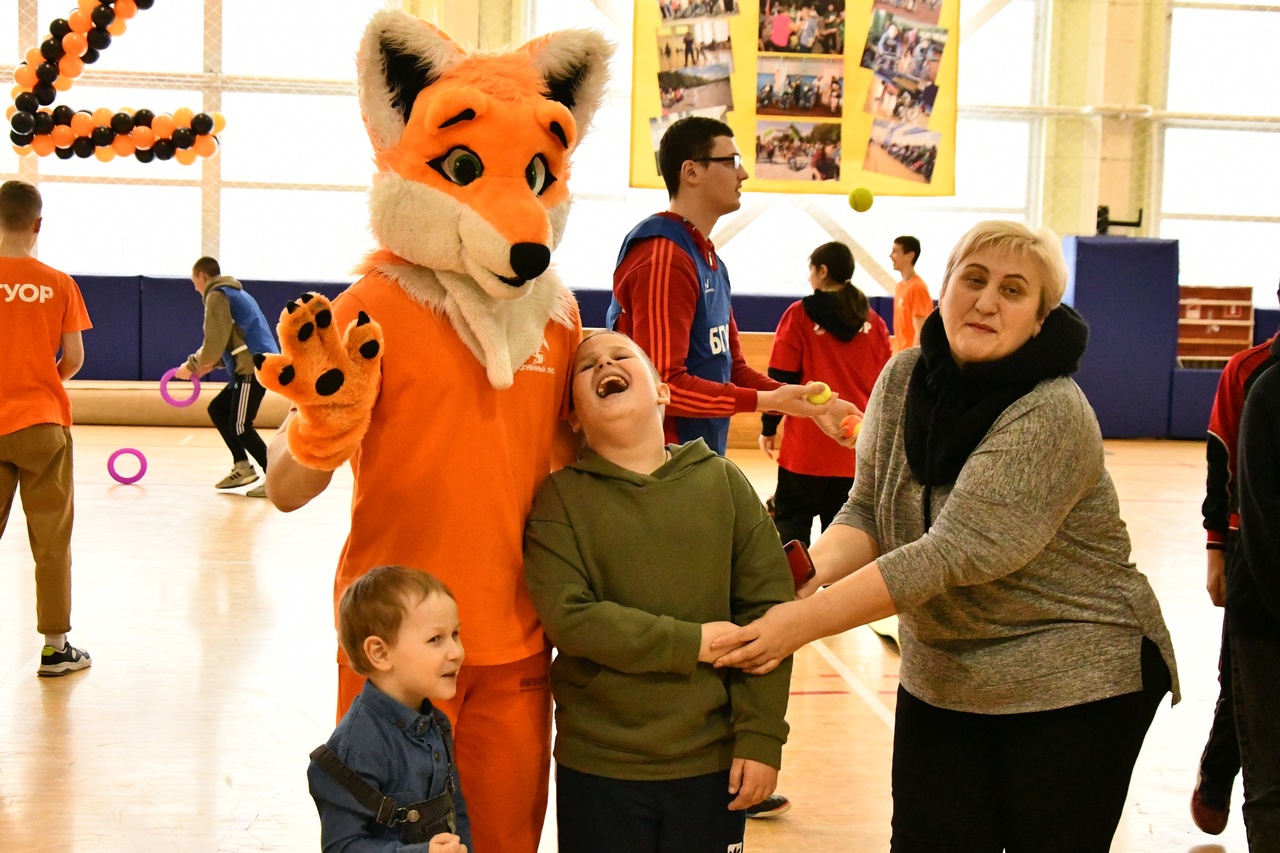 Все вместедети иродители
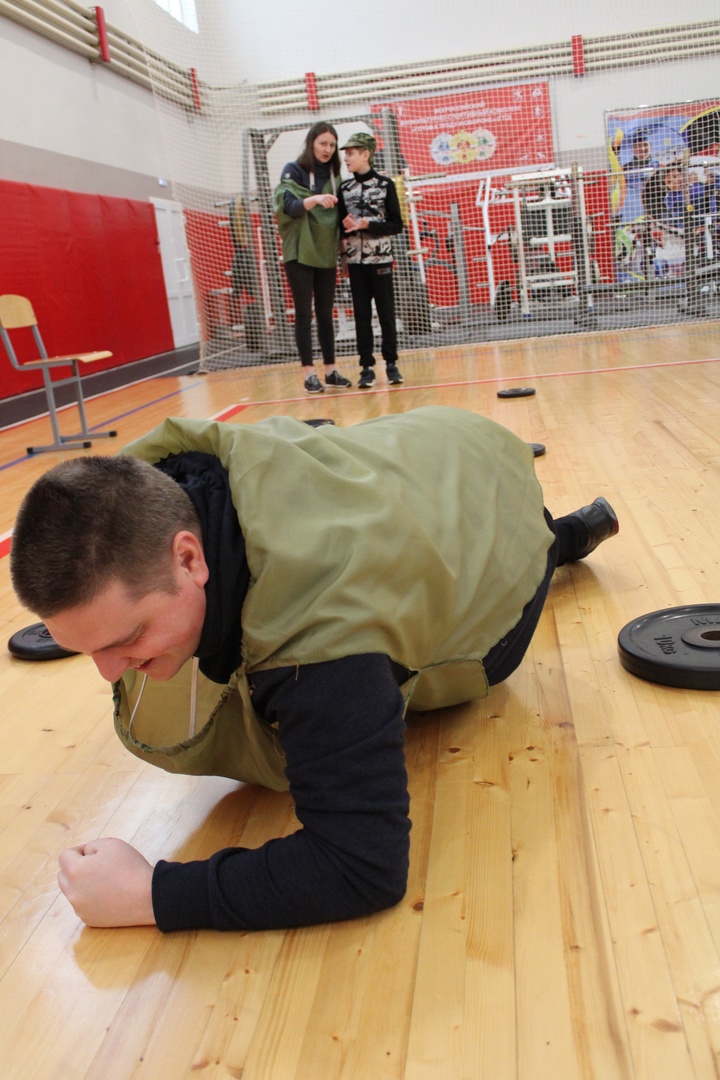 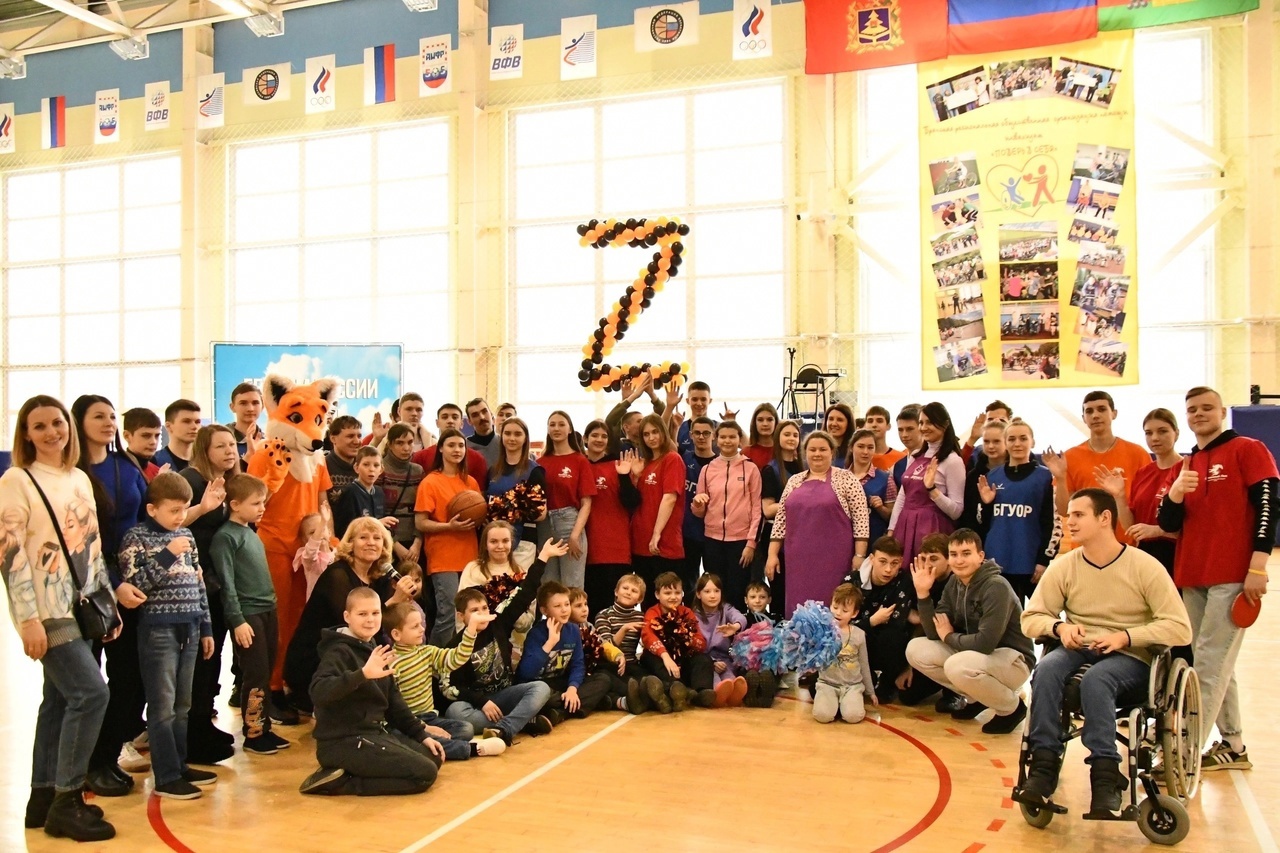 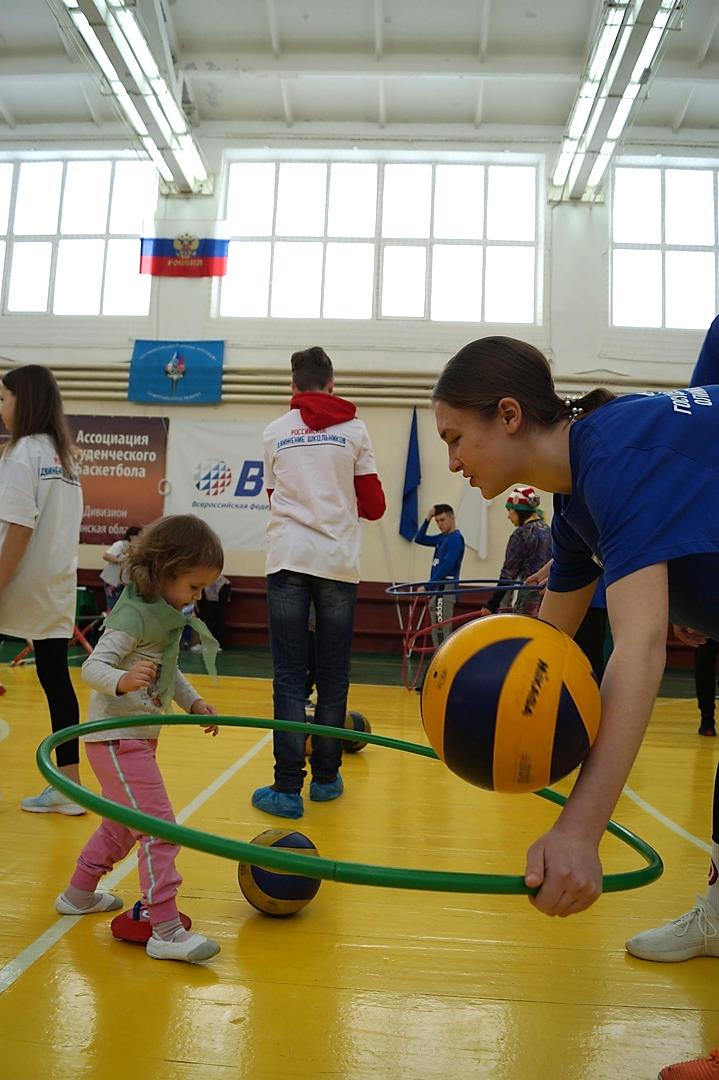 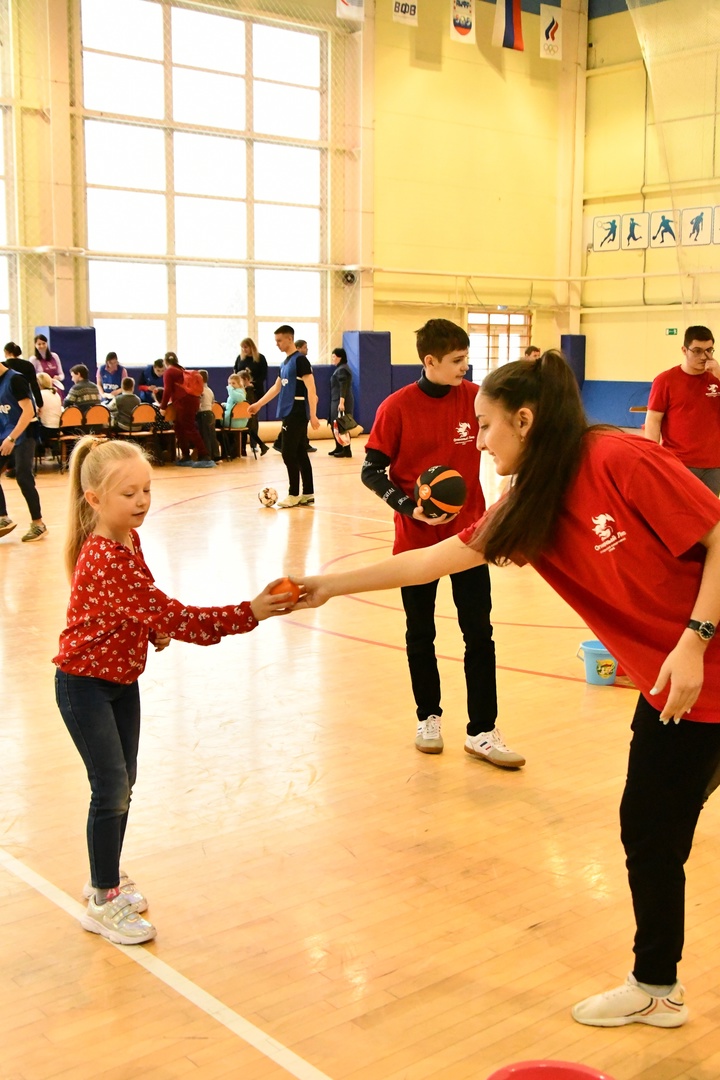 ВСЕУ НИХОБЯЗАТЕЛЬНО ПОЛУЧИТСЯ!
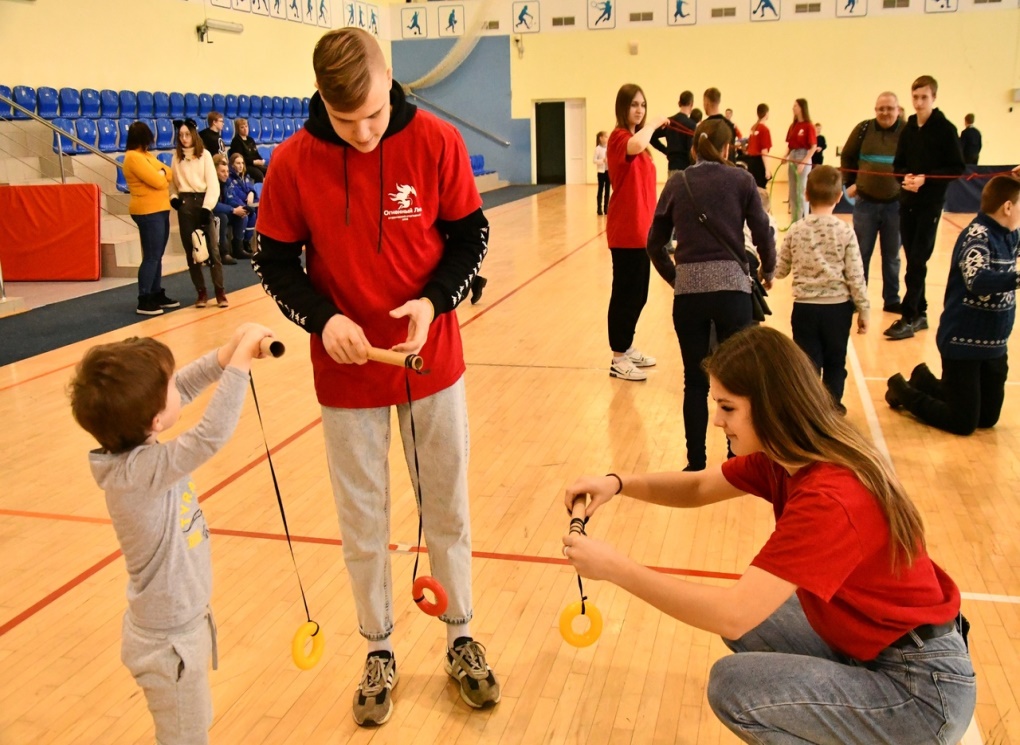 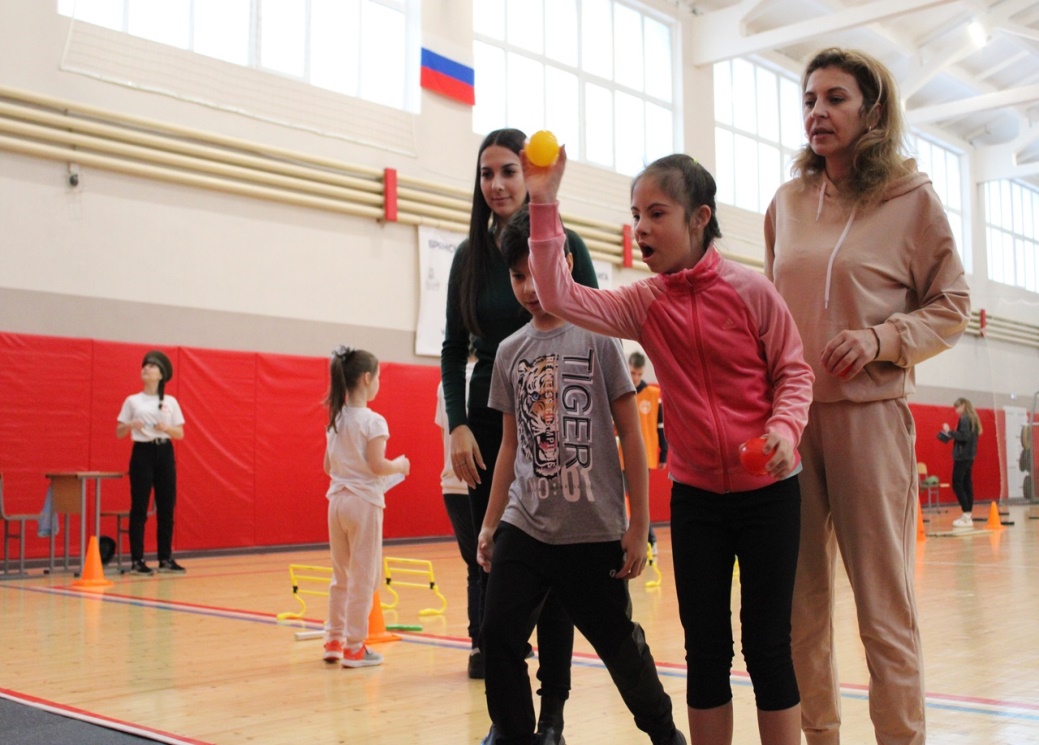 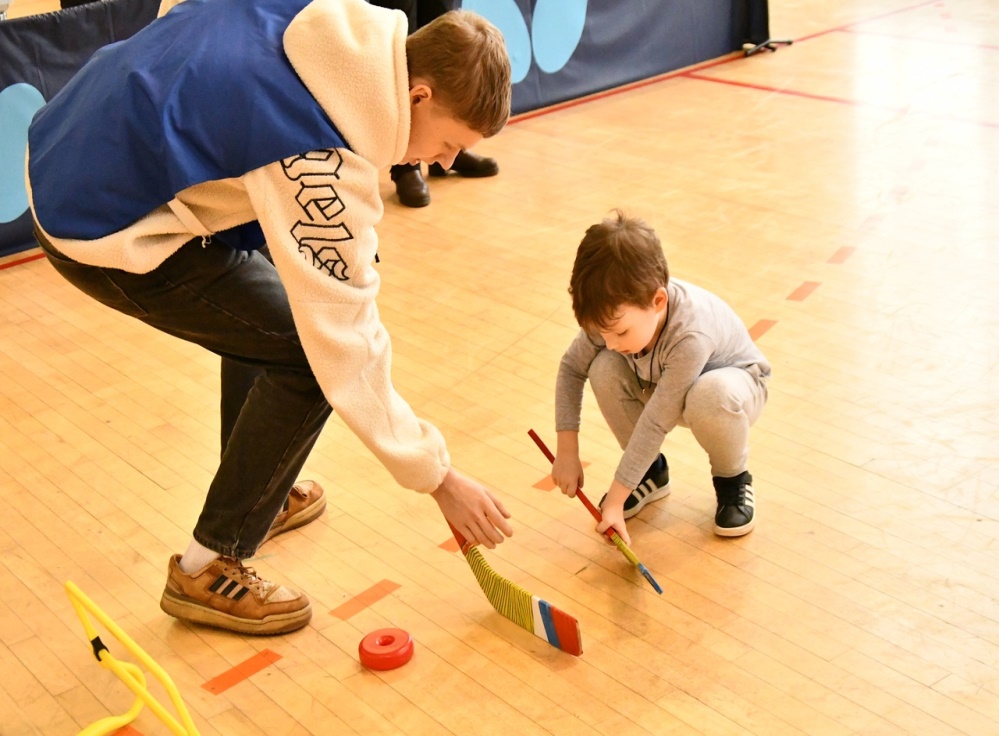 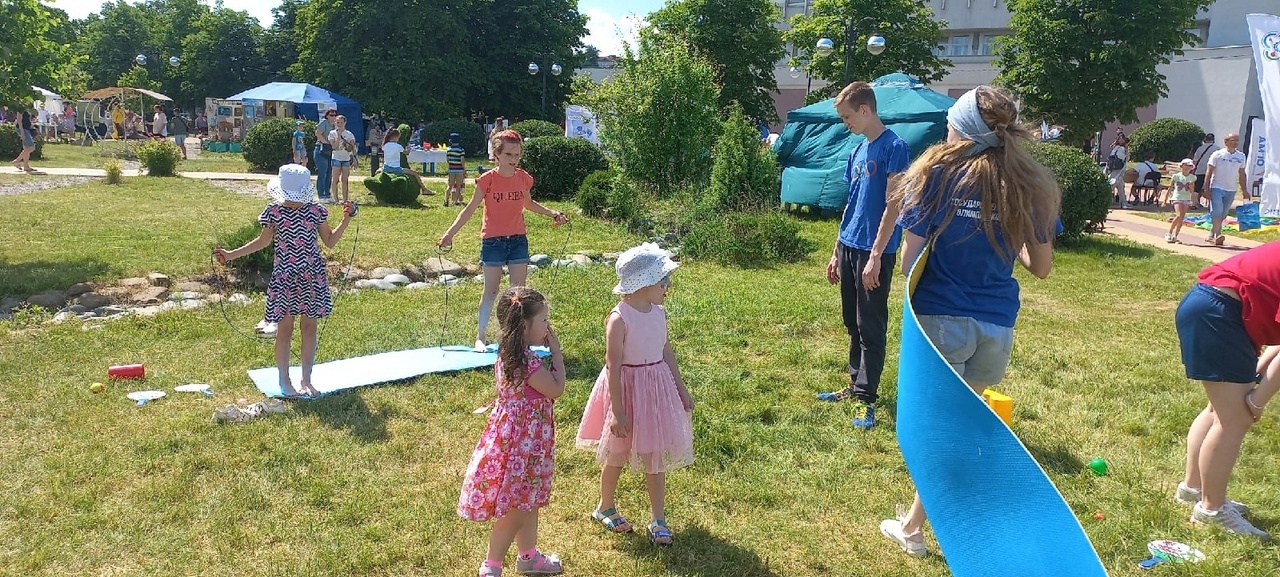 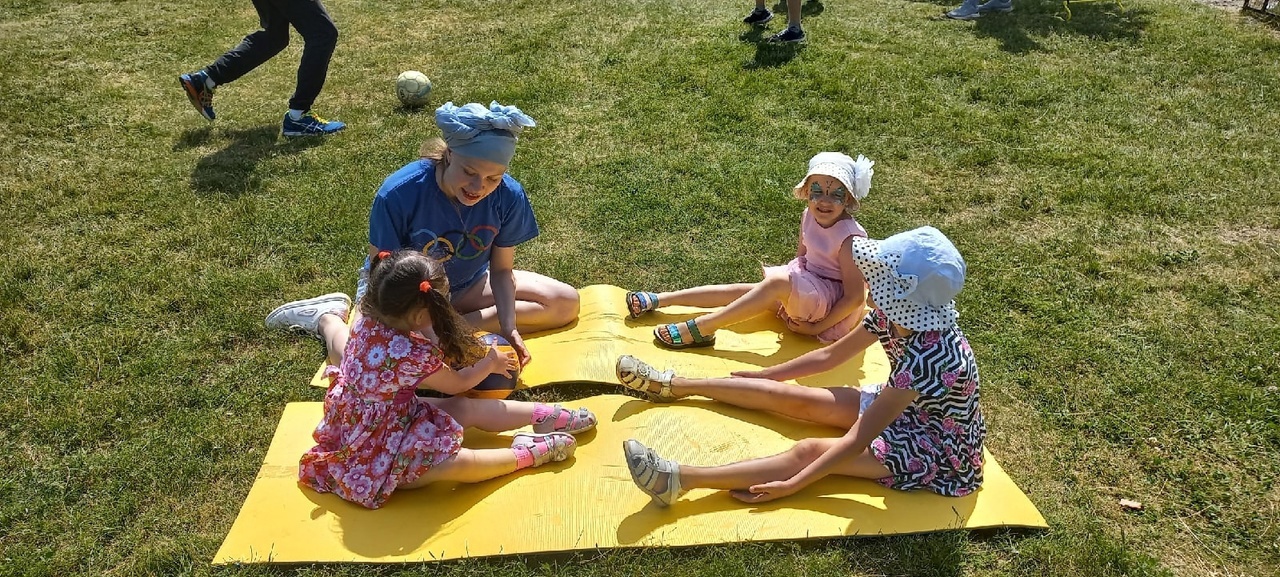 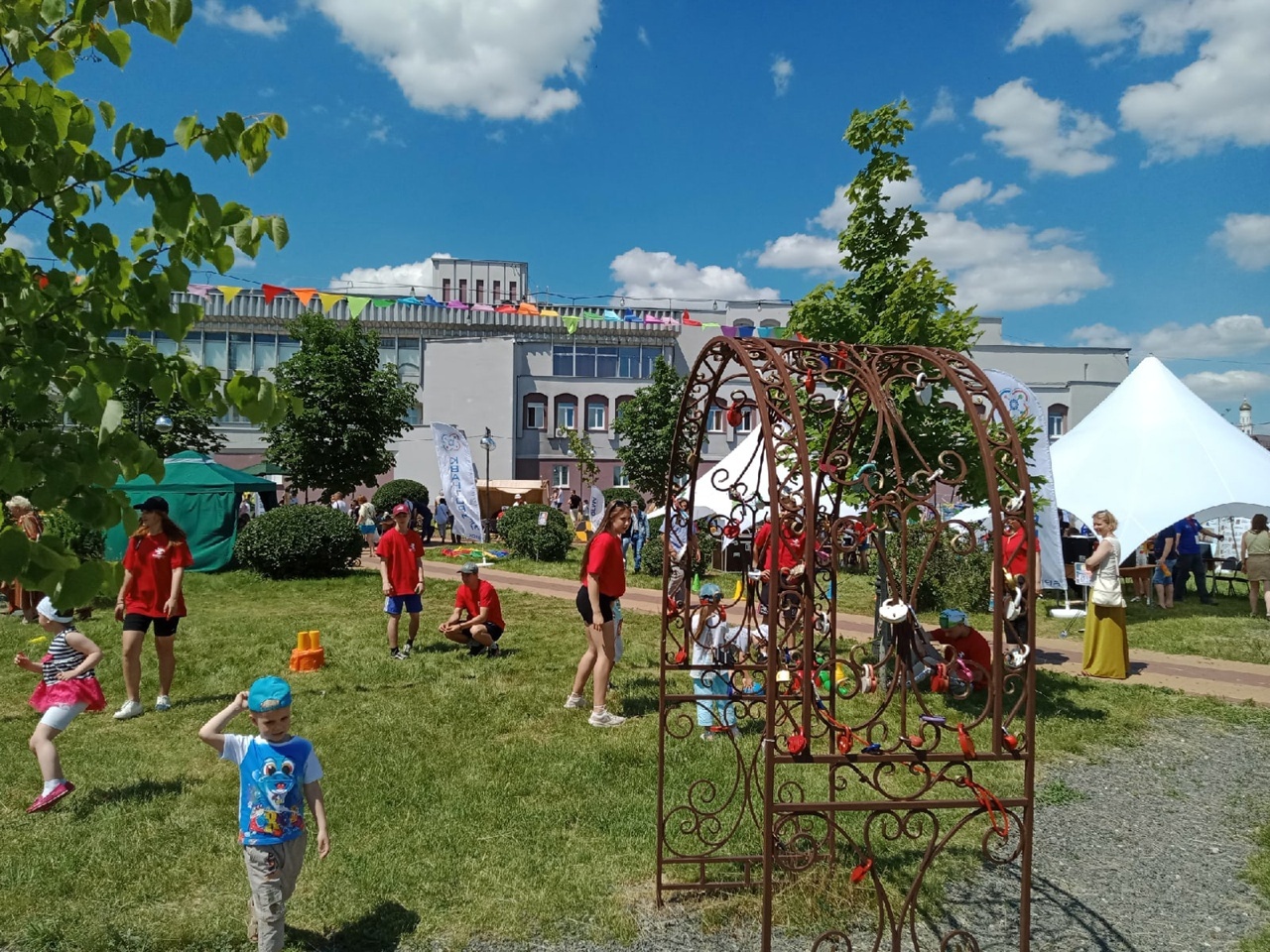 СПОРТИВНЫЙ МУРАВЕЙНИК
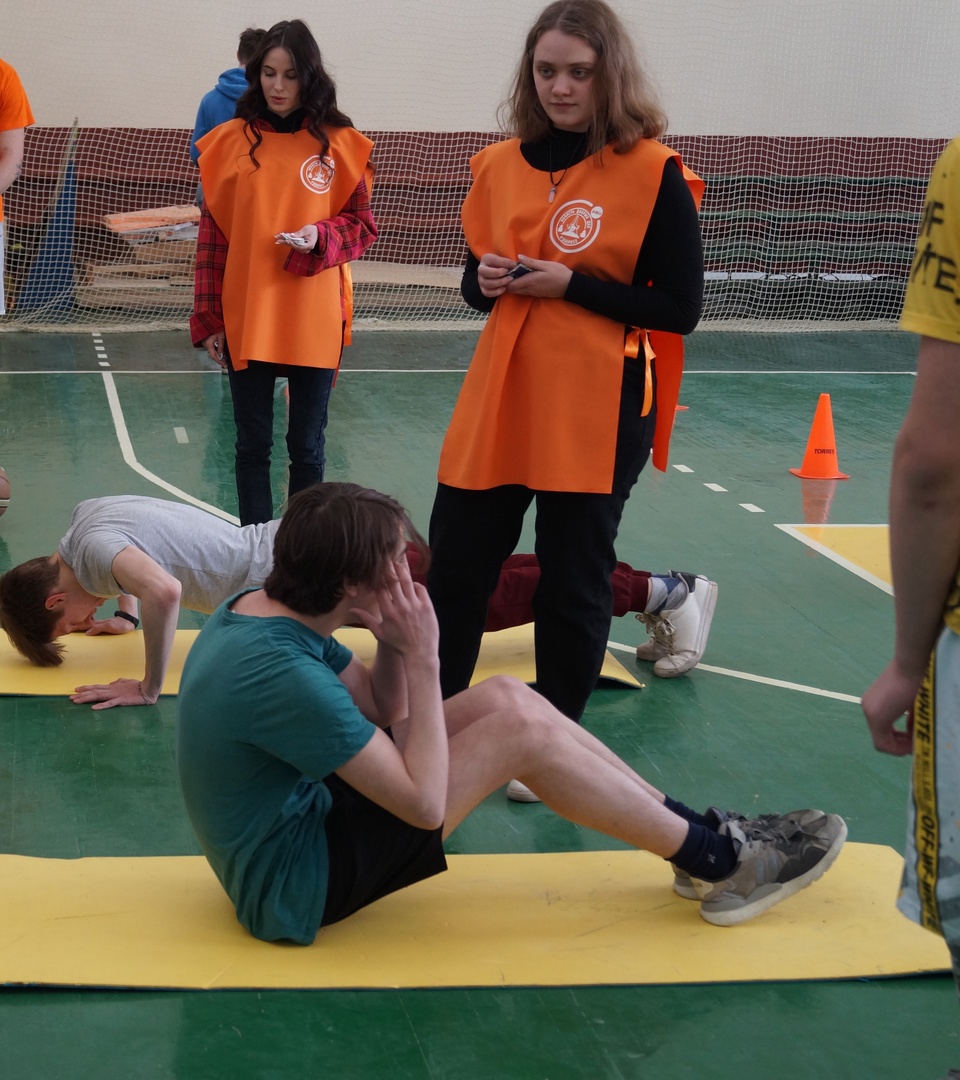 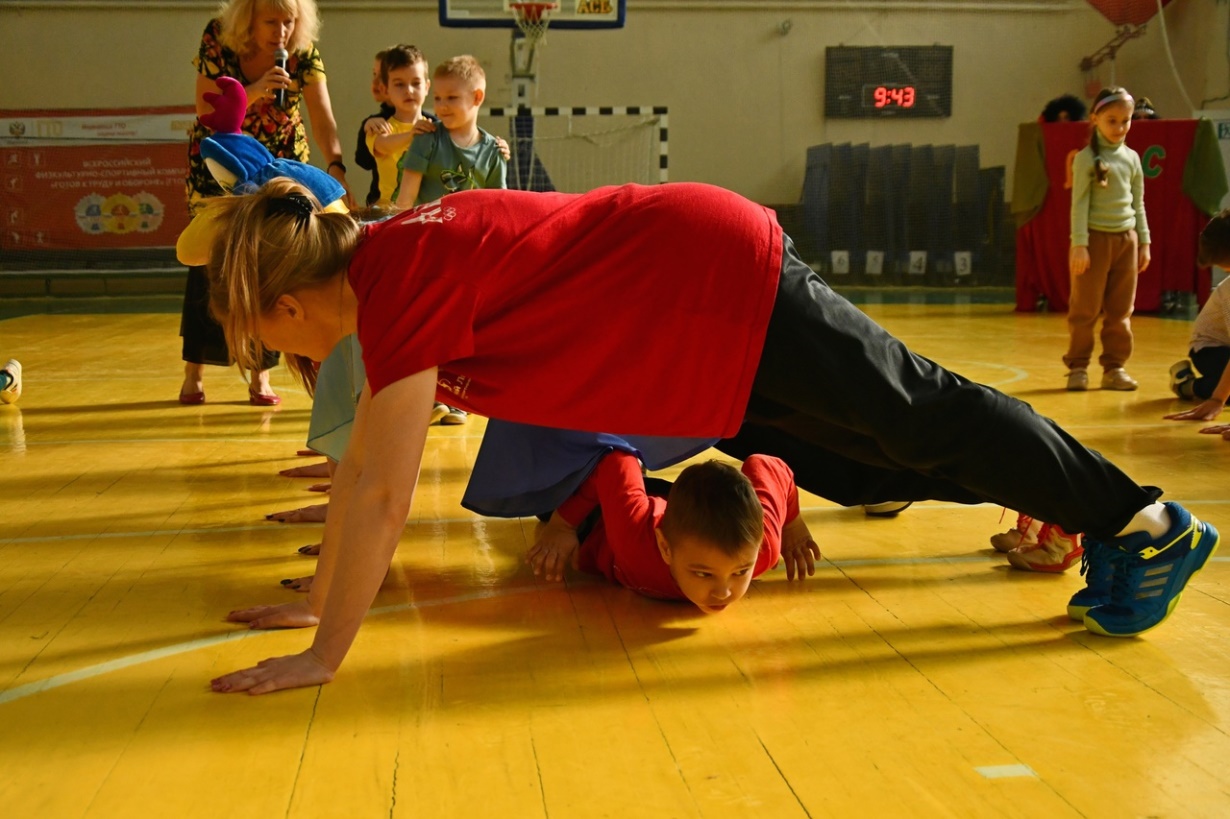 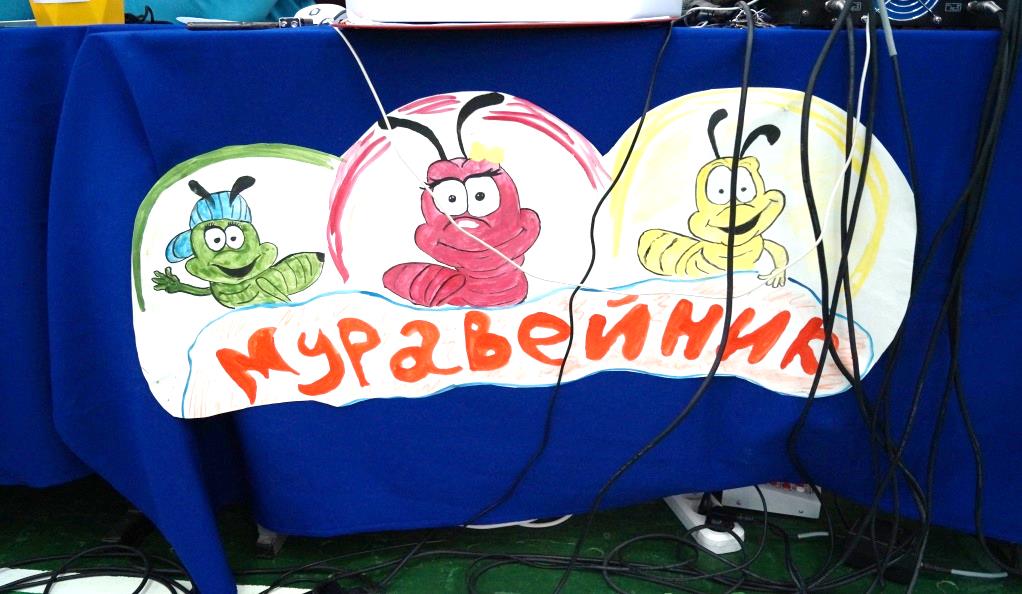 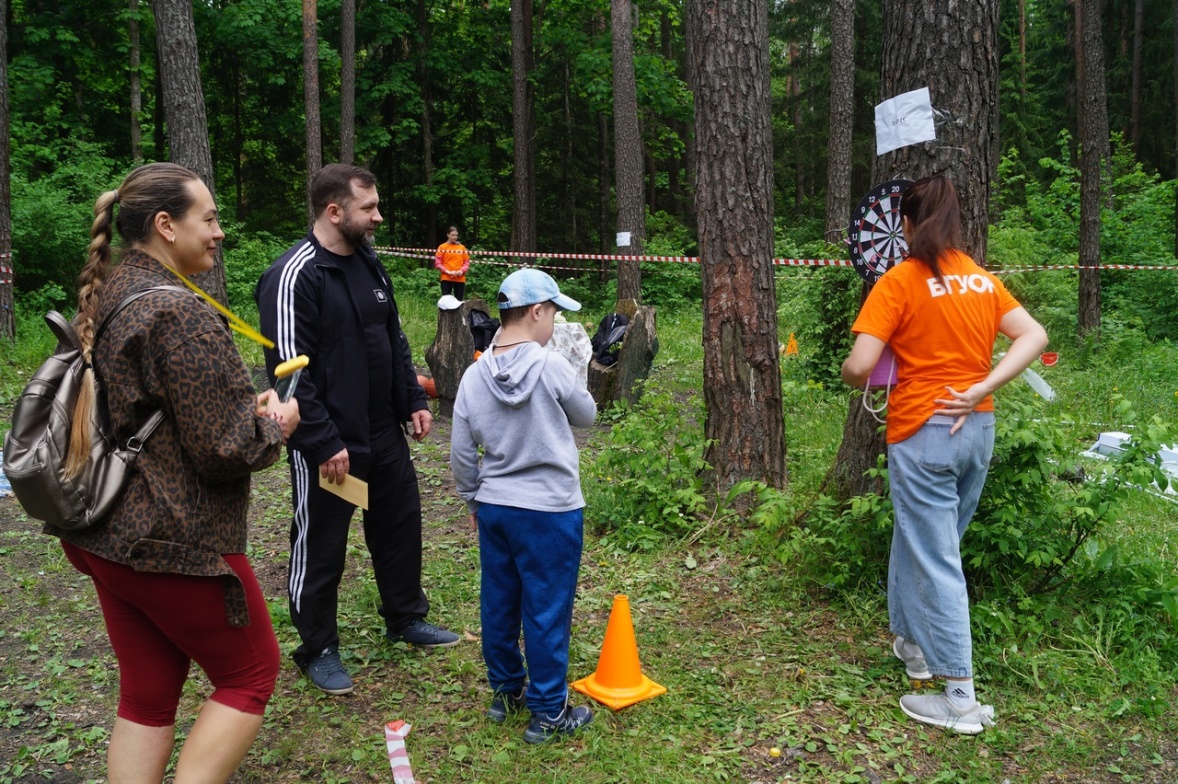 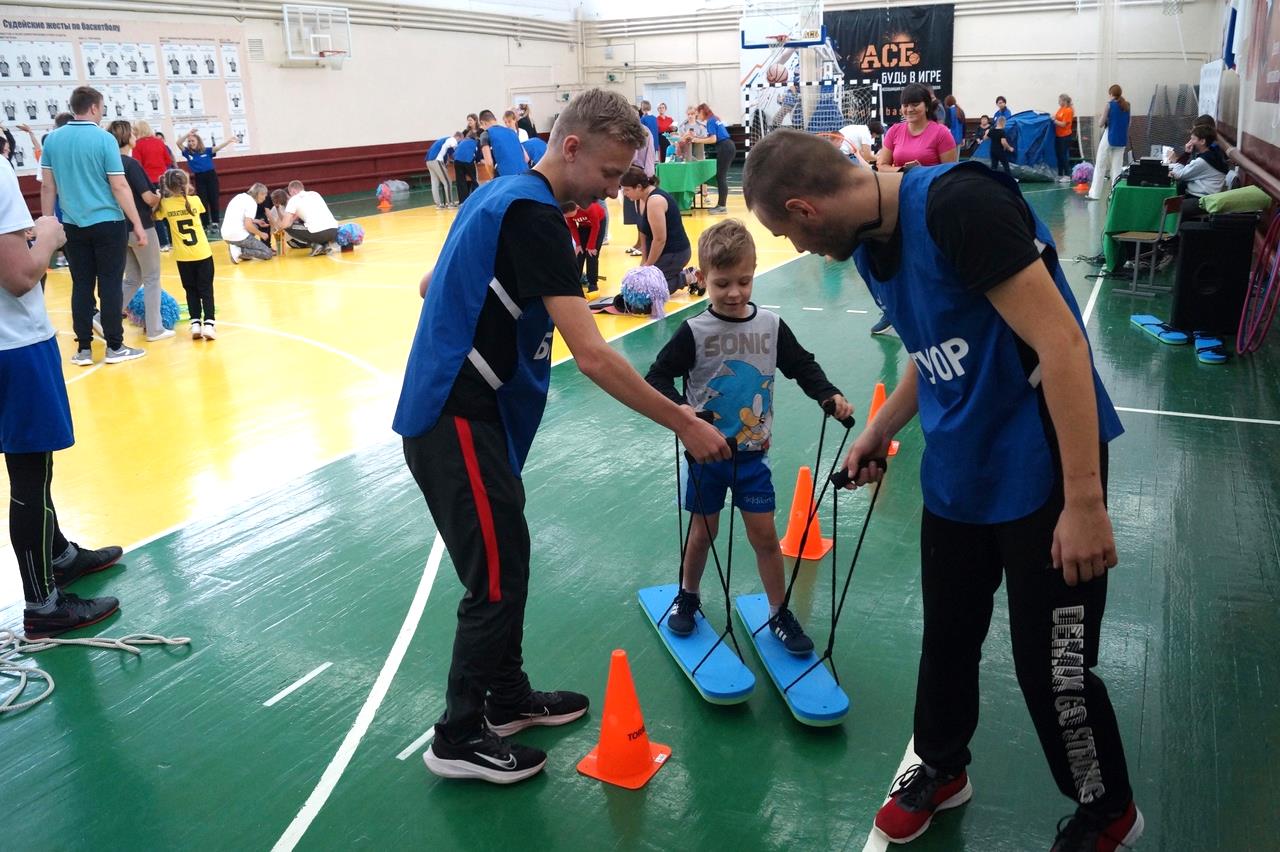 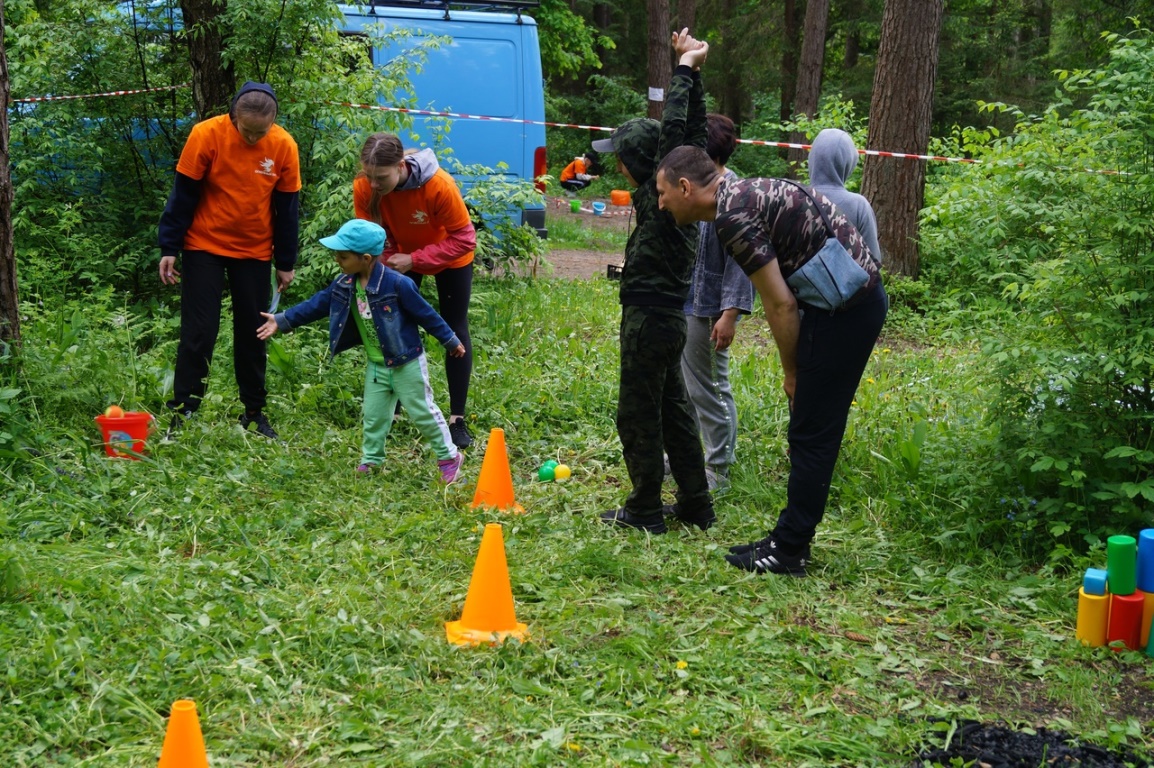 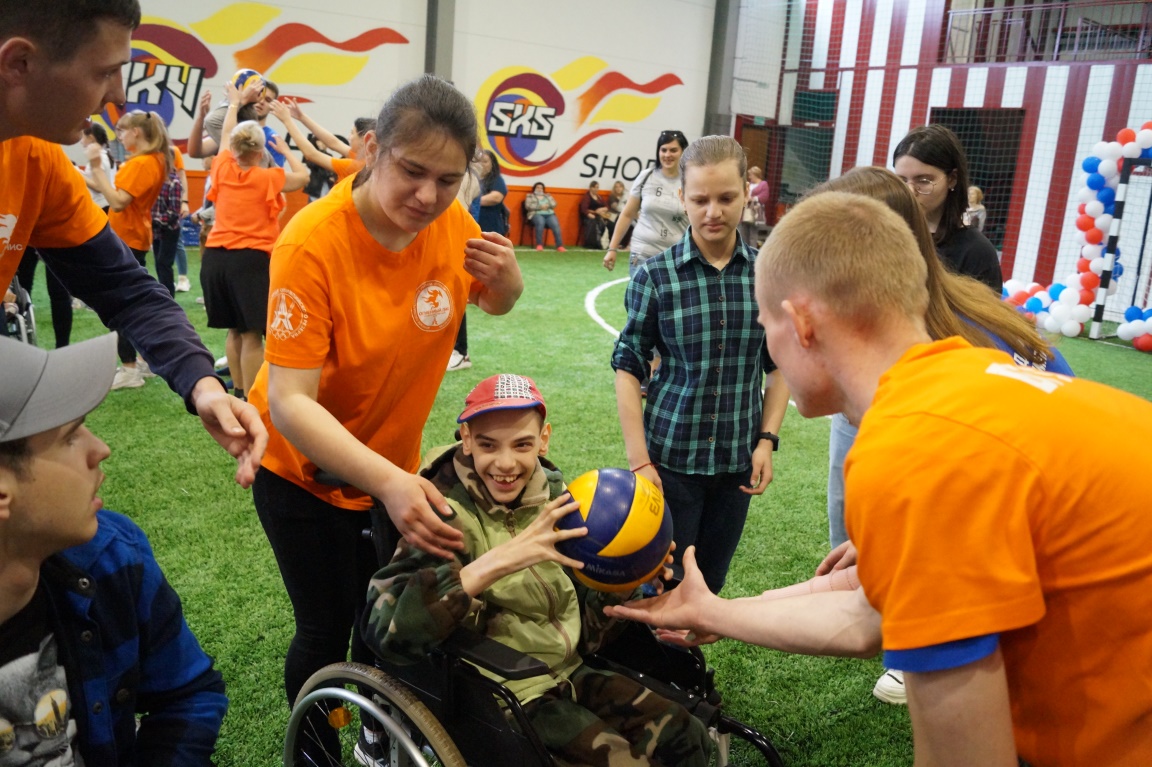 Только объединив наши  усилия, мы сделаем жизнь людей с ОВЗ  разнообразнее,  ярче, в 100 раз лучше!!!
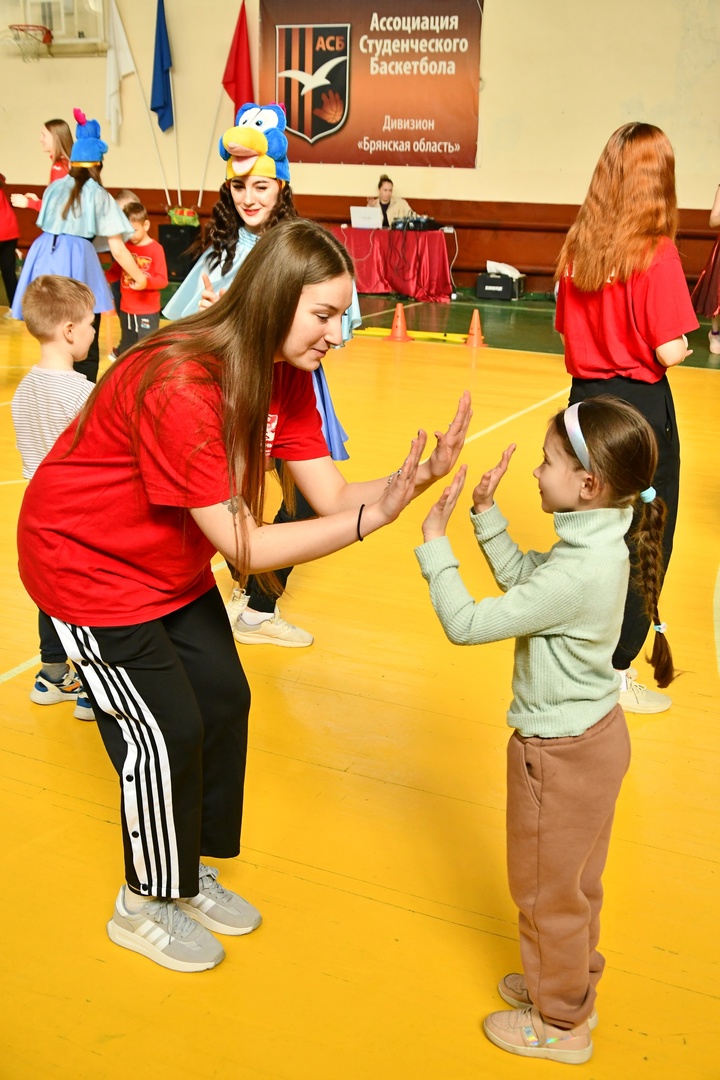 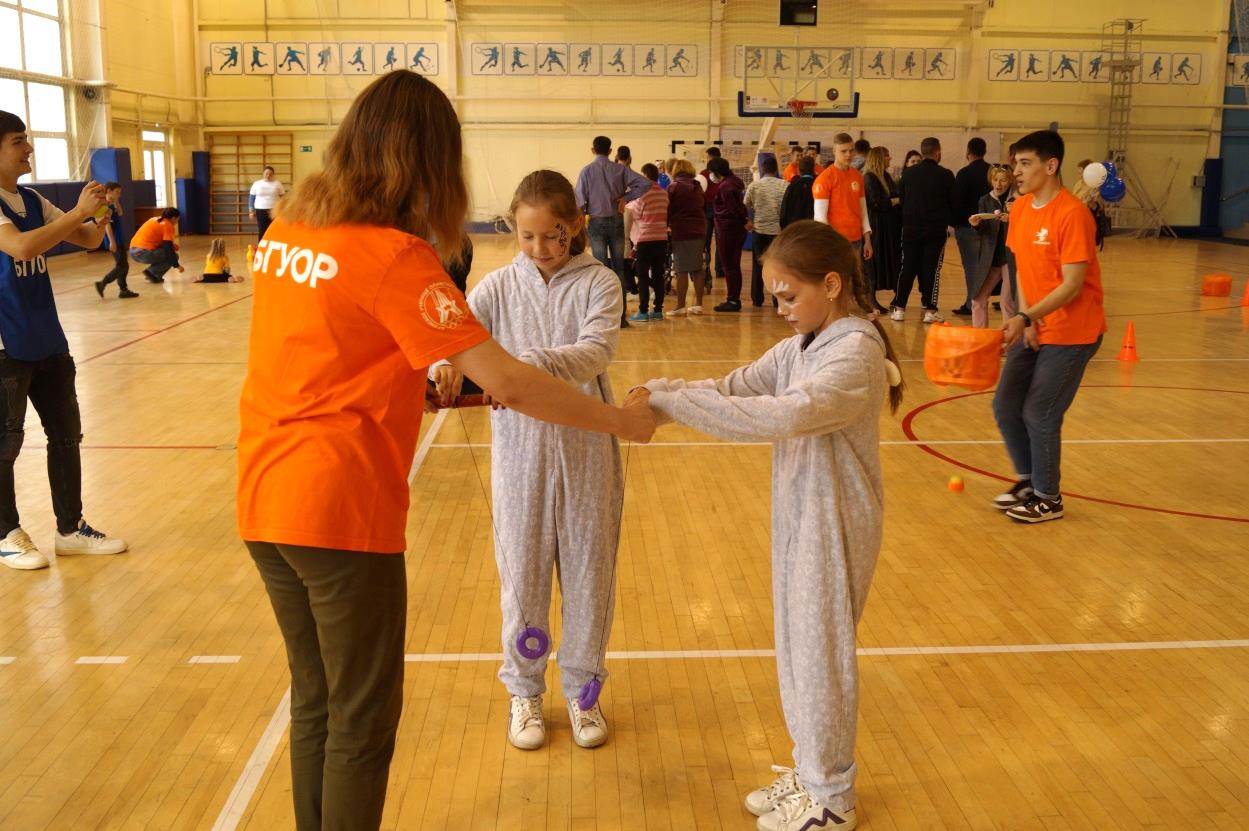 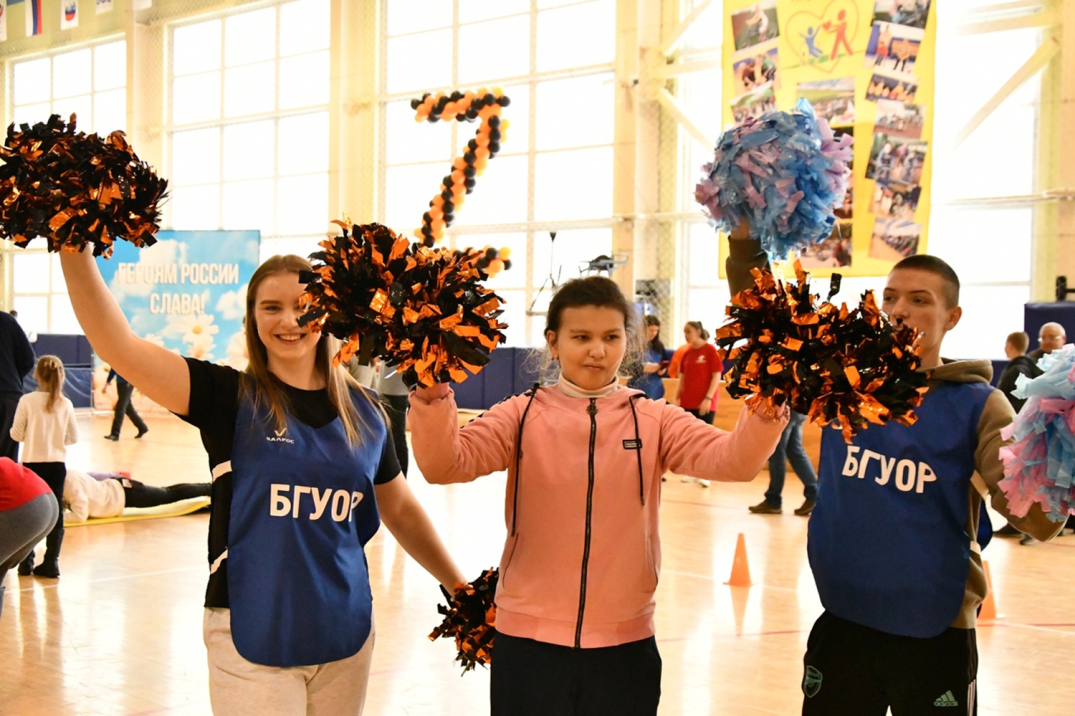 ИТОГИ РЕАЛИЗАЦИИ ПРОЕКТА
1. Увеличение количества участников мероприятий, заинтересованных  лиц  в изучении  особенностей  развития детей и лиц с ОВЗ, детей дошкольного и  школьного возраста.
2. Популяризация ЗОЖ и привлечение широких масс к активным занятиям физическими упражнениями,  укреплению здоровья через двигательную активность,  к достижениям в спортивной и иной деятельности.
ИТОГИ РЕАЛИЗАЦИИ ПРОЕКТА
3. Накопление опыта в работе с  детьми, людьми с ограниченными возможностями здоровья.
4. Увеличение количества желающих повысить свои знания, умения и передать опыт тем, кто в них нуждается (специалистов АФК), накоплению опыта профессиональной, тренерской, педагогической и волонтёрской деятельности и укреплению сотрудничества с работодателями.
5. Укрепление материально-технической базы объектов, оснащение необходимым спортивным инвентарём и оборудованием мест проведения  мероприятий,  спортивных соревнований, спортивных праздников.
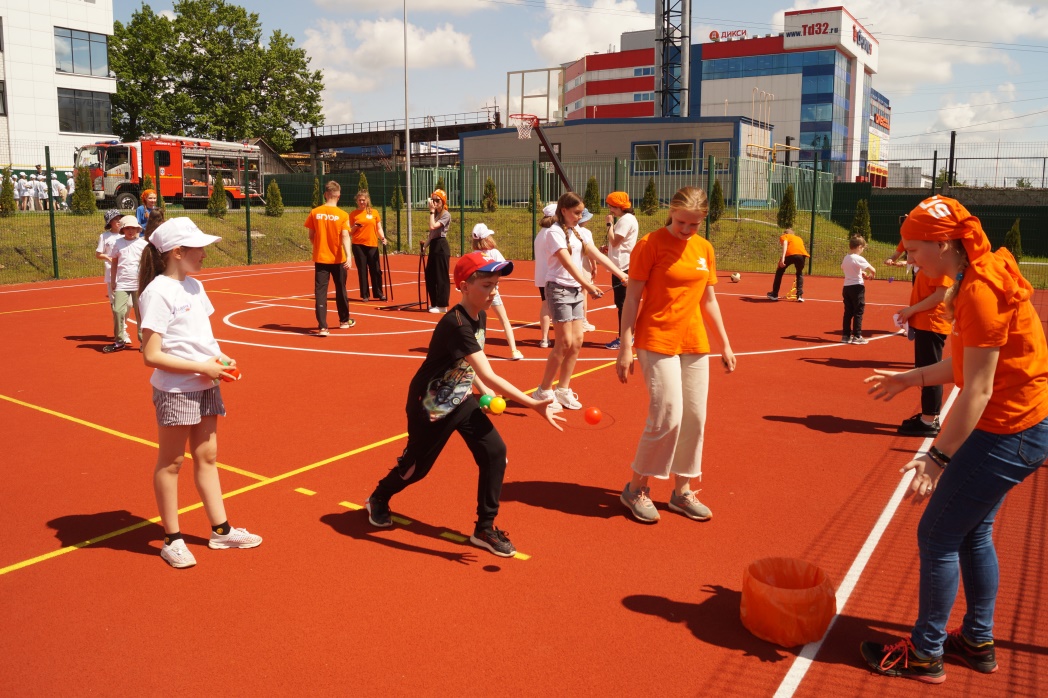 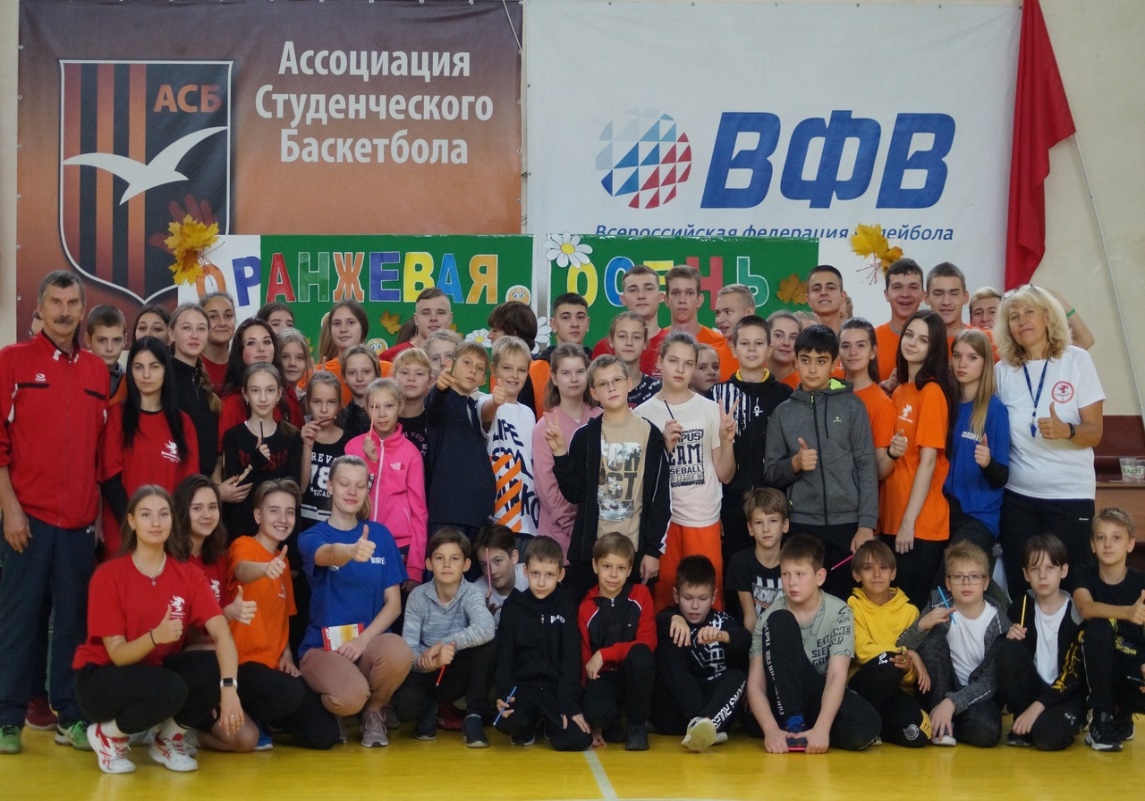 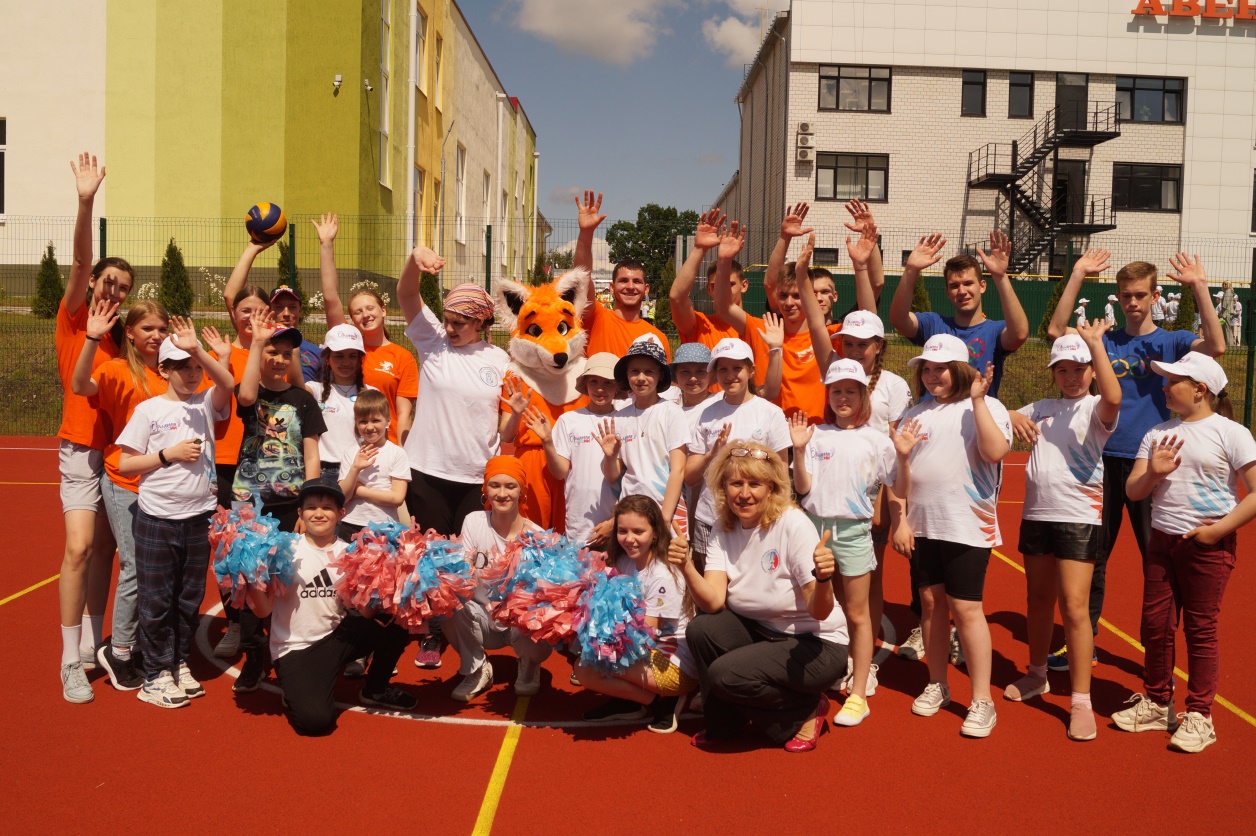 Спасибо за внимание
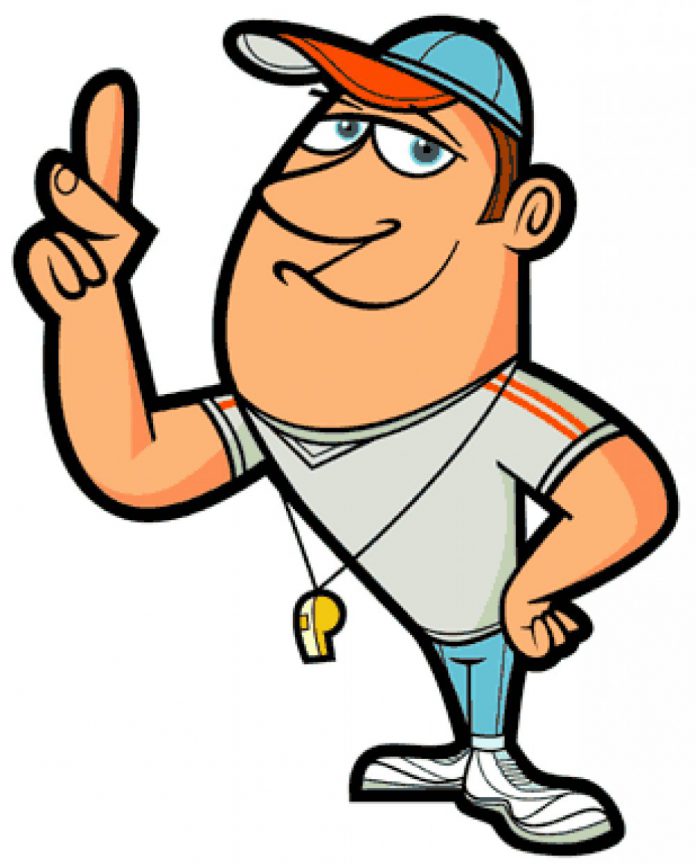